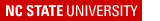 Haemonchus & Hookworms
questions
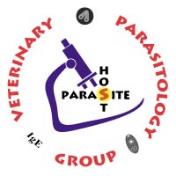 Haemonchus   v/s   other Pasture-borne Nematodes
Matching:  Match each Nematode with its associated characteristic.
ASSUME SINGLE INFECTION
(Some blanks have more than one answer.)
___ 1. FAMACHA

___ 2. Dark watery diarrhea

___ 3. Moroccan Leather

___ 4. Ingest L3s while Grazing

___ 5. Bottle Jaw

___ 6. Bankrupt worm

___ 7. Blood feeder

___ 8. Most important helminth of Sheep & Goats

___ 9. Small Intestine
A. All of the Following

B. Haemonchus contortus

C. Ostertagia ostertagi

D. Trichostrongylus colubriformis
2
Forms of Haemonchosis
Matching:  Match each Form of Haemonchosis with its associated characteristic
___ 1. Progressive weight loss over time, Poor Body Score

___ 2. Moderate FAMACHA, Moderate FEC, Bottle Jaw, Good Body Score

___ 3. Lambs start dying 1 week after put out to pasture

___ 4. High Morbidity, Low Mortality

___ 5. High FAMACHA, No FEC, No Bottle Jaw, Good Body Score

___ 6. Very High Mortality
A. Hyperacute

B. Acute

C. Chronic
True/False:
___ 1. When trying to manage Haemonchus infections, Dewormer Resistance is a very serious problem for Sheep and Goat producers.
___ 2. The 1st action for a veterinarian confronted with a kid goat with severe peracute haemonchosis is to deworm.
3
Haemonchus contortusClues
Check box:  Check the Boxes that would be clues to a veterinarian that there is a serious haemonchosis issue on the farm.
Goats

 Horse & Sheep grazed together

 Spring, Lambing Season

 Black Tarry Feces

 Few sheep raised on dirt paddocks fed hay &  grain

 FECRT is less than 75%

 Pale Mucous Membranes

 Average herd FEC is less than 350

 Isolated Ewe on pasture, with rapid, shallow breathing, and refusing to rise
4
Pet Hookworms
Matching:  Match each Hookworm with its associated characteristic.
(Some blanks have more than one answer.)
___ 1. Adult Dog

___ 2. Ingestion of Infective L3s

___ 3. Pale Mucous Membranes

___ 4. Transmammary Transmission

___ 5. More prevalent in Northern, cooler regions

___ 6. Cutaneous Larval Migrans

___ 7. Blood feeder

___ 8. Associated with Fading Puppy Syndrome

___ 9. Small Intestine

___ 10. Larval Leak
A. Ancylostoma caninum

B. Ancylostoma tubaeforme

C. Uncinaria stenocephala
5
Ancylostoma spp.
Fill in the blank:
Because of _____________________ transmission, one should assume that all puppies are infected with Ancylostomum caninum.

2. One deworms a female dog peri-parturiently to

 ____________________________.

3. What route of infection results in adult Ancylostoma spp. in the intestine of the adult dog or cat?  ______________________

4. Kittens and puppies should be treated at _________ old and every ___________, until heartworm preventative is started.
6
Ancylostoma spp.Control
Check box:  Check the Boxes that are good control measures against Pet Hookworms.
Prevent ingestion of grasshoppers

 Prompt removal of feces

 Fecal checks 4x in a puppy or kittens 1st year of life

 Mosquito repellant

 Prevent predation of rodents

 Monthly HW preventative that includes dewormer for GI nematodes

 Prevent a cat from sleeping with a hookworm positive dog.

 Check for Dewormer Resistance, with a 14-day fecal recheck.
7
Forms of Hookworm Disease in Dogs
Matching:  Match each Form of Hookworm DZ with its associated characteristic
___ 1. Unthrifty Older Dogs with Immunosuppression issues

___ 2. Severe acute anemia in neonate puppies

___ 3. Skin Penetration of Puppy by Infective L3s

___ 4. Larval Leak

___ 5. May need transfusions & iron supplements

___ 6. Transmammary Transmission
A. Peracute

B. Acute

C. Chronic
True/False:
___ 1. Multi-Drug Resistance is a growing problem for trying to control Ancylostoma caninum.
___ 2. If a lethargic 2-week-old puppy comes in with pale mucous membranes, one should verify hookworm eggs in the feces prior to giving a dewormer.
8